CS 341 – Algorithms
Lecture 16 – Bipartite Vertex Cover

16 July 2021
Today’s Plan
Min-Max Theorem

Good Characterizations

Applications and Looking Forward
Bipartite Vertex Cover
Dual Problems
The bipartite vertex cover problem doesn’t seem to be related to the bipartite matching problem,
	but they are actually “dual” of each other in a precise and meaningful way.
Min-Max Theorem
Algorithmic Proof
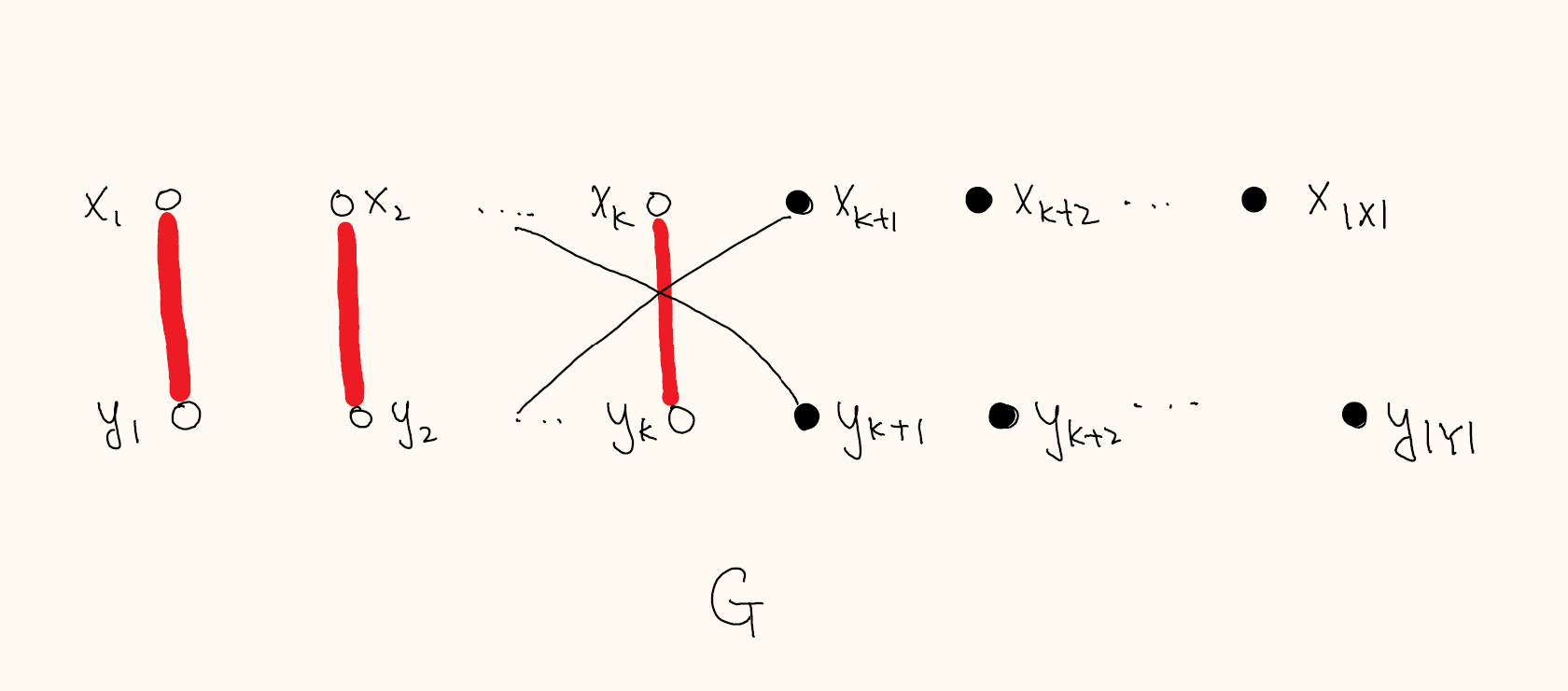 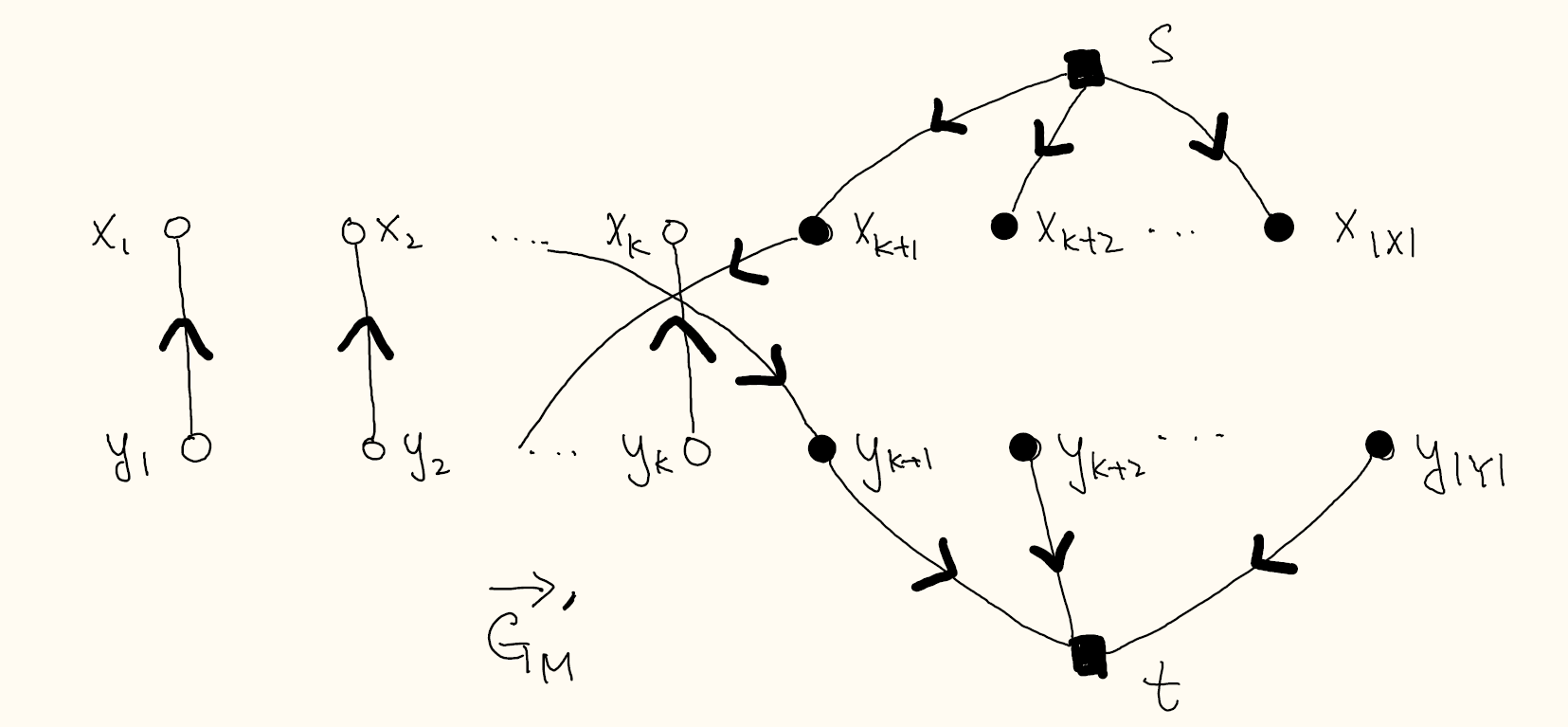 Algorithmic Proof
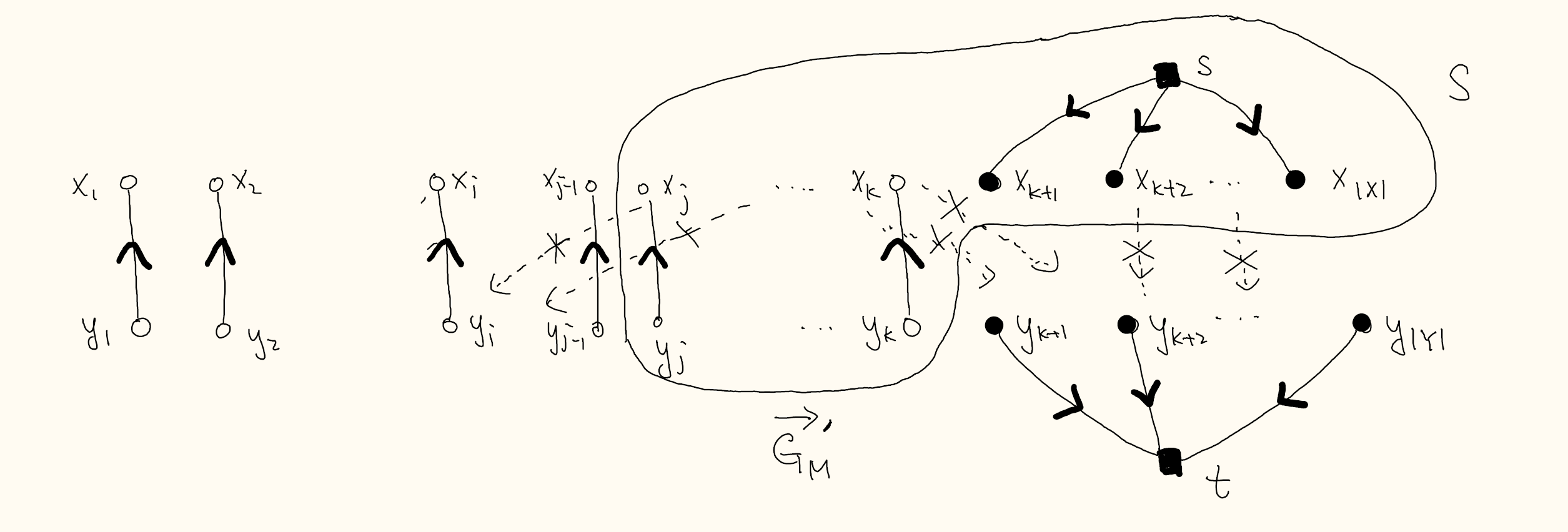 Algorithm and Complexity
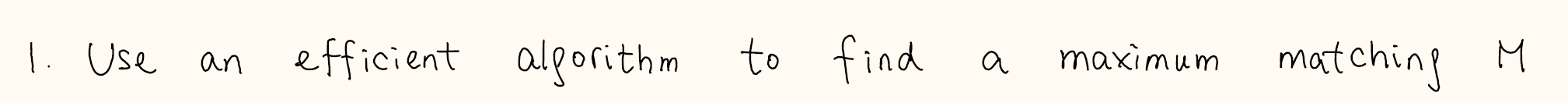 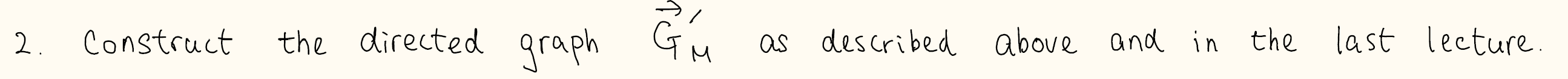 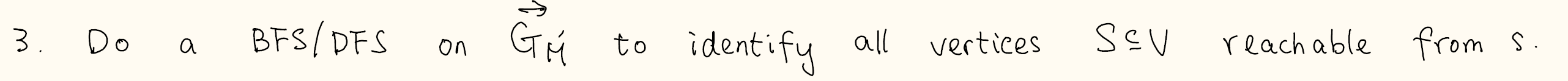 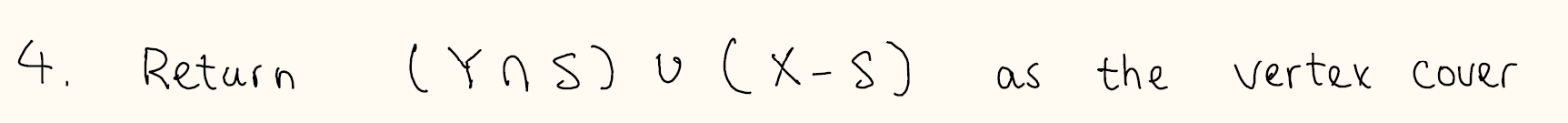 Today’s Plan
Min-Max Theorem

Good Characterizations

Applications and Looking Forward
Good Characterization
Imagine that we work for a company and our boss asks us to find a maximum bipartite matching.
Min-Max Theorems
These min-max theorems are some of the most beautiful results in combinatorial optimization,
	providing both succinct “proofs” from both the YES-instances and NO-instances.

This shows the non-existence of a solution by the existence of a simple obstruction.

Remark: Contrast this with dynamic programming algorithms.
Hall’s Theorem
Perfect Matching in Regular Bipartite Graphs
Today’s Plan
Min-Max Theorem

Good Characterizations

Applications and Looking Forward
Applications
Basketball League Winner
Input: The current standing, and the remaining schedule.

Output: Whether it is possible that our favorite team can still win the league.
Reduction to Capacitated Assignment
Remark: It is an NP-hard problem to determine if our favorite football team can still win the league.
Max-Flow Min-Cut
General Matching
The maximum matching problem can be solved in polynomial time.

Even the maximum weighted version, where every edge has a weight, can be solved in polynomial time.

This was a ground-breaking result by Edmonds in the 70s, still considered difficult 50 years later.

The maximum weighted matching problem can be used to solve the Chinese postman problem in L01.
Duality
Why bipartite vertex cover is the dual problem of bipartite matching?

How do we come up with it?

There is a systematic way to define the dual problem of an optimization problem, 
	through the use of linear programming.

Many beautiful min-max theorems can be derived systematically through linear programming duality!
Linear Programming
Most combinatorial optimization problems can be solved in the general framework of linear programming.

This is one of the most, if not the most, powerful algorithmic framework for polynomial time computation.

The augmenting path method can be understood as the simplex method of solving linear programs.